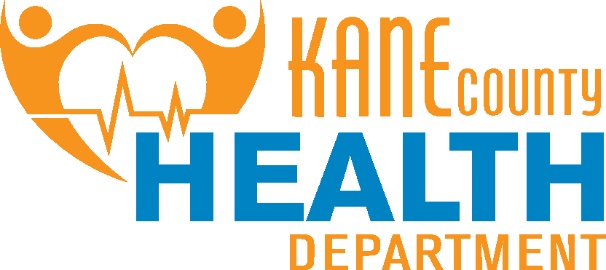 Organizational Update
July 20, 2022
Kane County Board- Public Health Committee
Michael Isaacson, MPH
Executive Director
Kane County Health Department
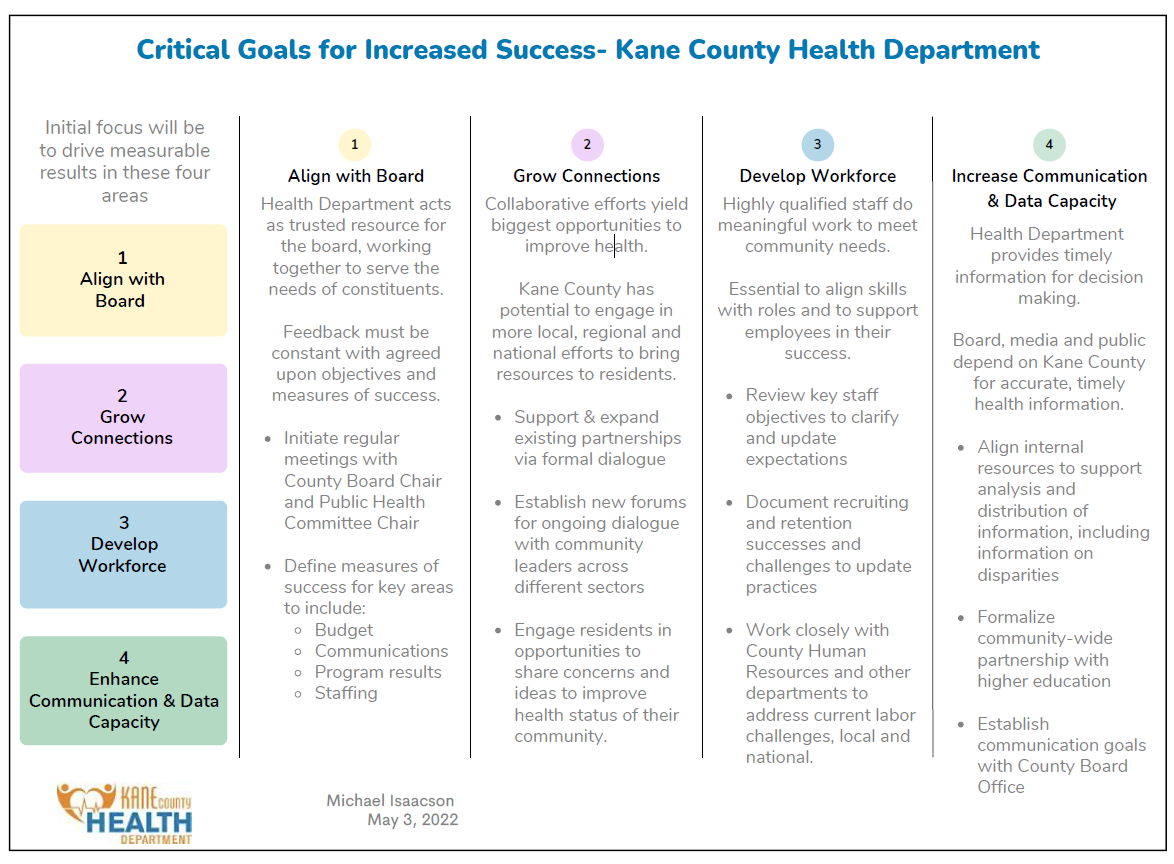 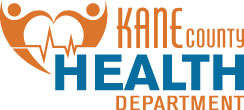 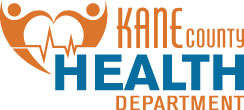 Initial 30 Day Focus- Employees
Surveyed staff for perceived strengths and opportunity areas

Conducting 1:1 input sessions with full time, seasonal and temporary employees

Evaluated past four years of exit interviews & four years of staff meeting evaluations


Next Steps
Form cross-program teams to address opportunities
Create resident input opportunities
Develop new collaborative efforts with businesses and organizations 
Launch community behavioral health intervention
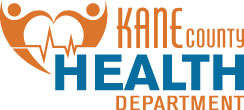 Current Public Health Issues
Monkeypox
Currently, two cases in Kane County (200 in Illinois)
Working with providers on education and vaccine distribution 


Gun Violence- Reimagine Public Safety Act
Working with Aurora Stakeholders over past several months
Illinois Department of Human Services releasing funding to support local efforts
COVID-19 Update
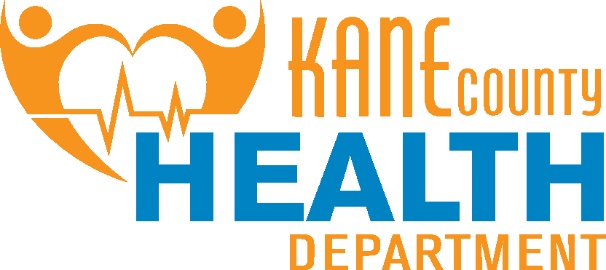 July 20, 2022
Kane County Board- Public Health Committee
Michael Isaacson, MPH
Executive Director
Kane County Health Department
COVID-19 Community LevelUpdated Every Thursday
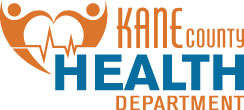 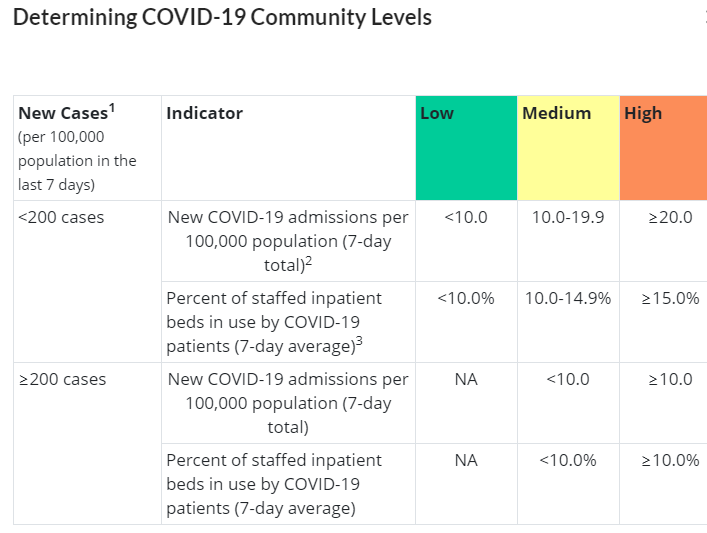 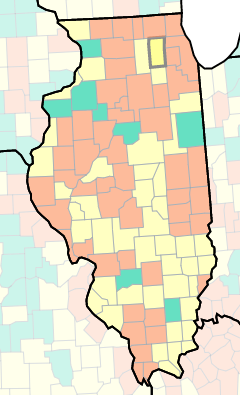 6.4
3.7%
237.79
Source: CDC
Updated 7/14/2022
Variants in HHS Region 5
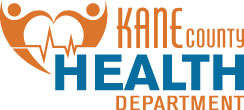 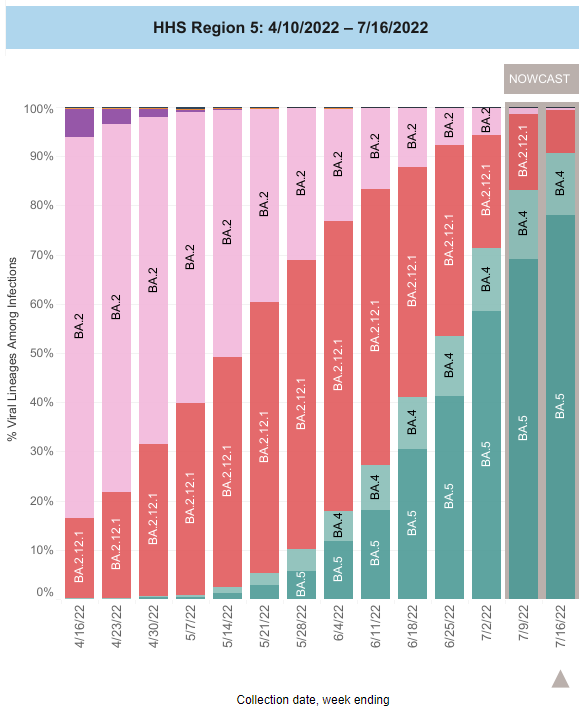 BA.4 and BA.5 are now @ 90% of cases in our region

BA.5 is causing more reinfection in people who have had COVID, including Omicron

BA.5 infecting more fully vaccinated people (Vaccine still reduces severity & Death)

These variants do not appear to cause more sever illness
Source: CDC
Updated 7/19/2022
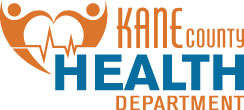 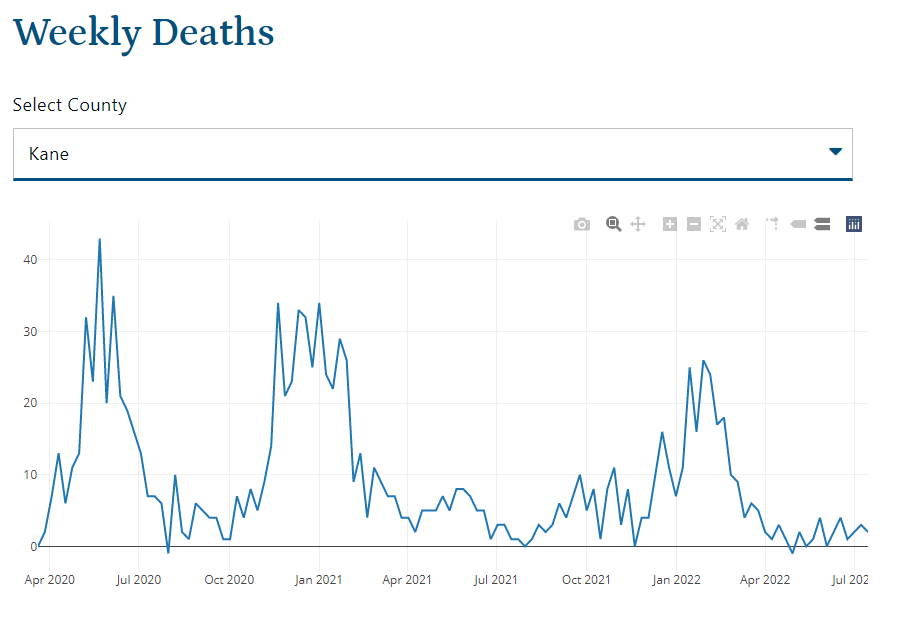 Source: Illinois Department of Public Health
Updated 7/19/2022
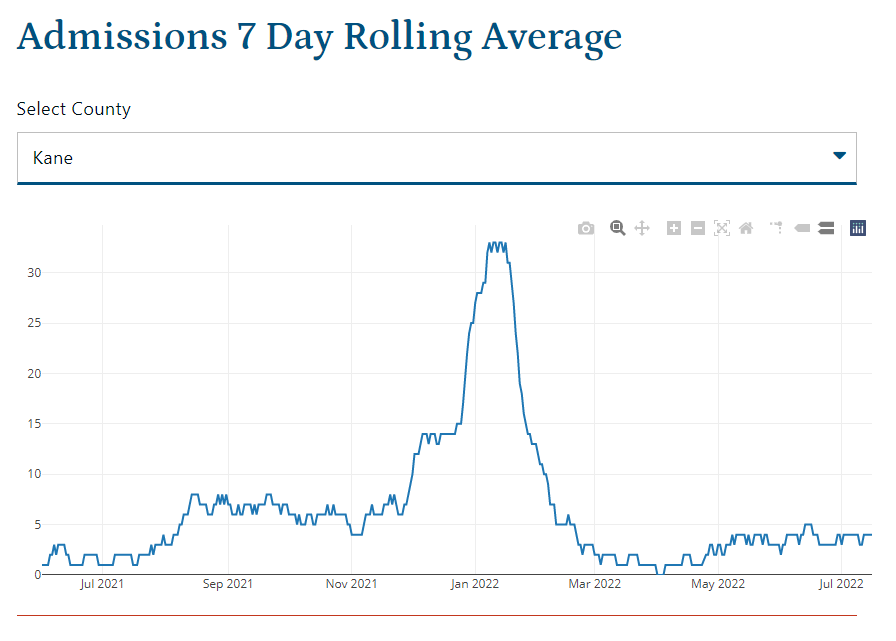 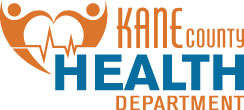 Source: Illinois Department of Public Health
Updated 7/19/2022
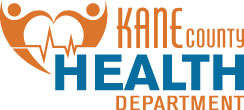 Get Vaccinated & BoostedUse Caution & Get Tested After ExposureStay Home When SickThank  you
7/29/2022
10